Yet Another Microservices Solution (Yams)
Microsoft Studios (BigPark)

Nehme Bilal
Outline
Overview
Deployment process
Characteristics & Features
Demo
Overview
Yams is a deployment and hosting solution.
It can be used in Azure, other cloud platforms or on premises.
Applications are hosted as simple windows processes.
Features:
Fast deployments, 
Sharing infrastructure, 
Any programming language,
Upgrade domain support
Deployment process
Deployment storage
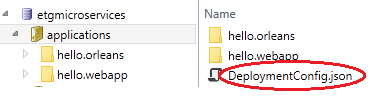 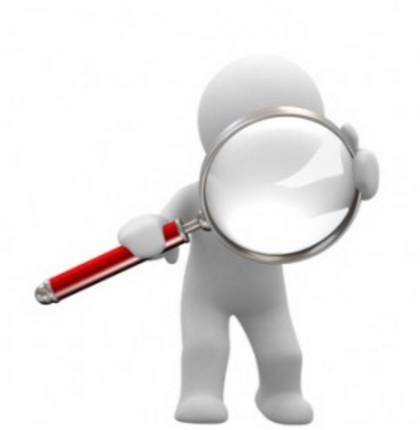 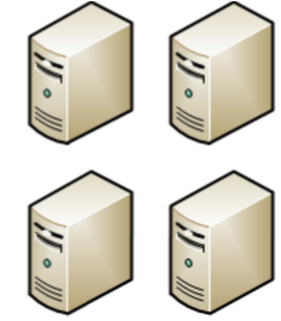 Yams
Yams
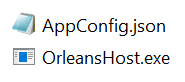 Yams
Yams
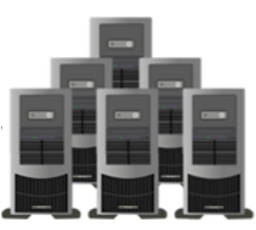 Yams
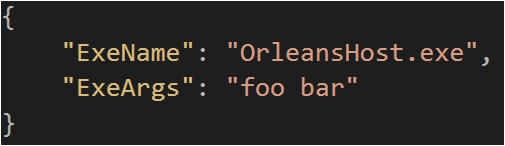 Yams
Yams
Yams
Yams
Yams
Quick deployments
Deployment storage
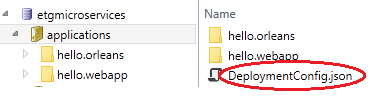 When Yams detects a change in the DeploymentConfig.json, 
it installs/uninstalls the relevant applications 

Deployment time = download time + exe launch time
Sharing infrastructure
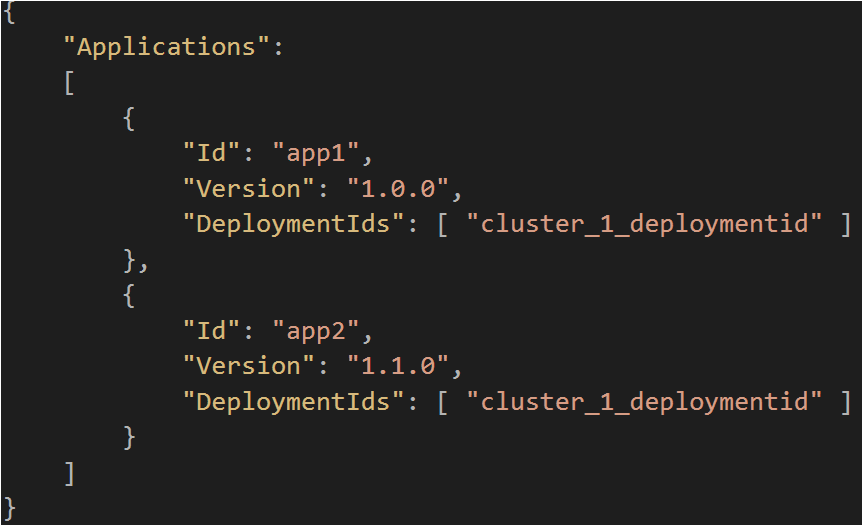 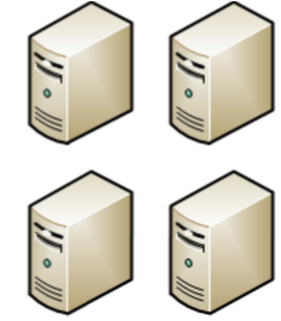 app1
app2
app1
app2
app1
app2
app1
app2
Support for upgrade domains
Yams ensures that the same application is never updated on different upgrade domains simultaneously.
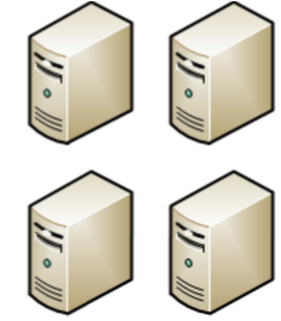 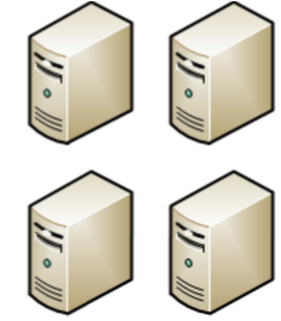 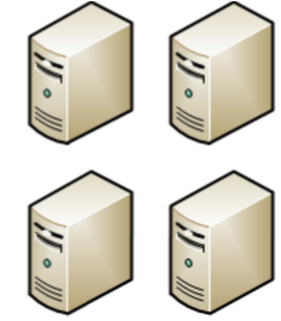 2
1
3
2
1
3
1
3
2
1
3
2
TODO: Take VM out of load balancer during updates	
Yams need to know when the application is ready to receive requests
Any programming language
Yams can run any application that can be started with an exe.
AppConfig.json:


Example (OrleansHost): 
	OrleansHost.exe SiloHostName ConfigFileName deploymentId="DEPLOYMENT_ID“
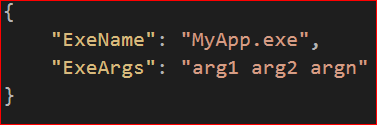 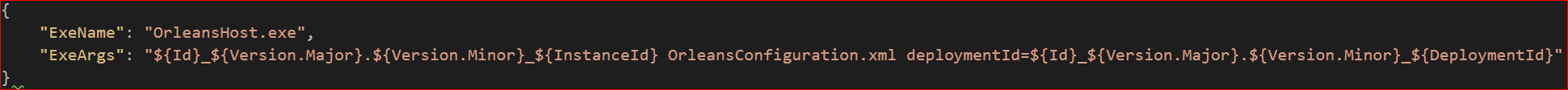 Scaling applications independently
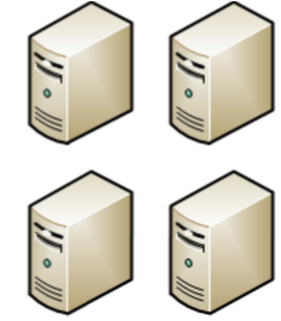 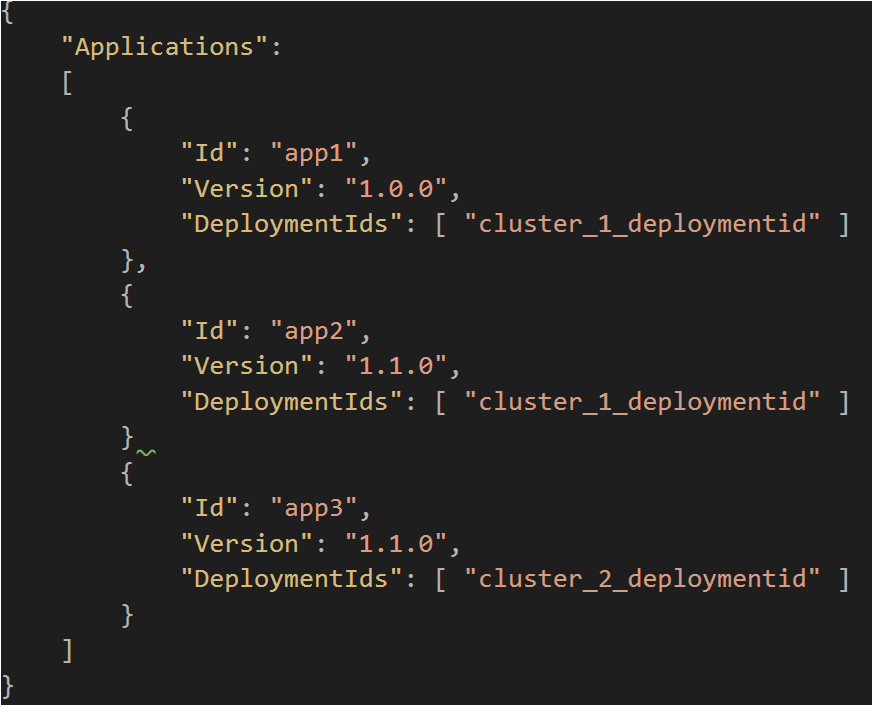 app1
app2
app1
app2
app1
app2
app1
app2
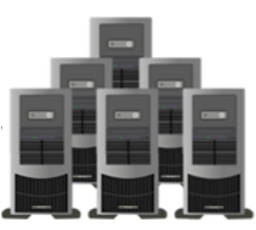 app3
app3
app3
app3
app3
app3
Pluggable Architecture
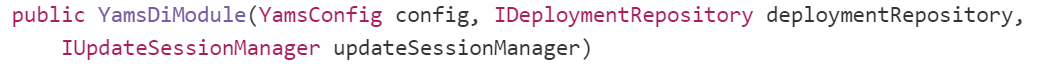 https://github.com/Microsoft/Yams/blob/master/src/Etg.Yams.Core/YamsDiModule.cs
https://github.com/Microsoft/Yams/blob/master/test/Etg.Yams.Core.Test/EndToEndTest.cs
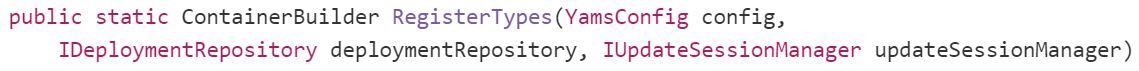 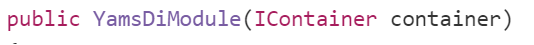 Summary
Fast deployments
Sharing infrastructure
Support for Upgrade Domains
Any programming language
Scaling apps independently
Pluggable Architecture
What’s next?
Join .Net Foundation
.Net Core support
VM scalesets template
Make Yams Observable
Deploy Orleans app demo
Questions?
Deployment storage
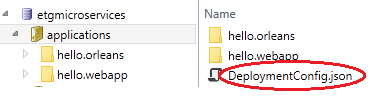 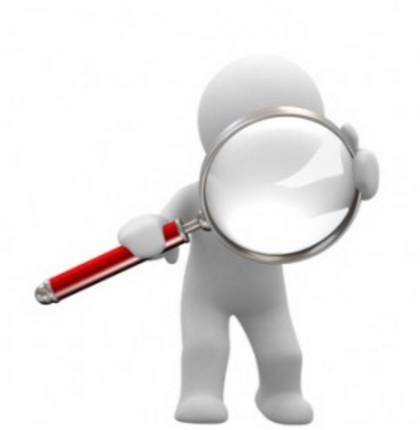 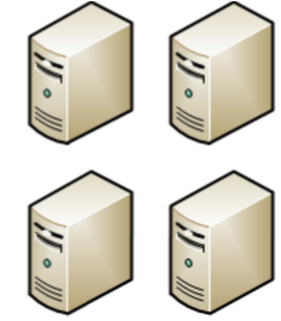 Yams
Yams
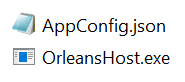 Yams
Yams
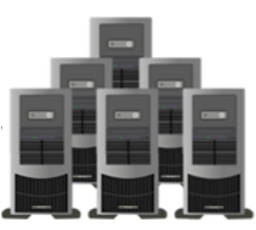 Yams
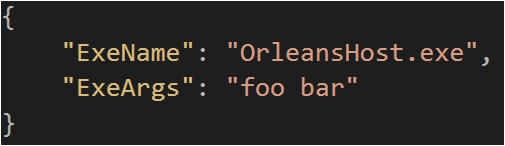 Yams
Yams
Yams
Yams
Yams